Look at the animals
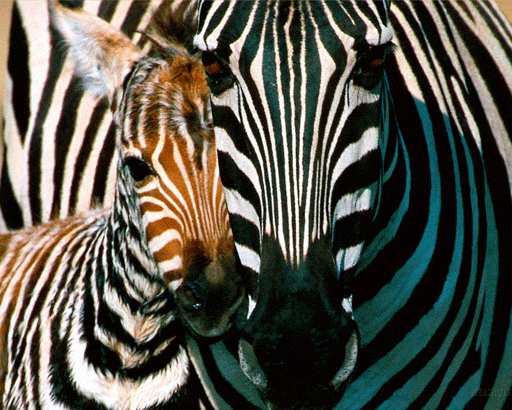 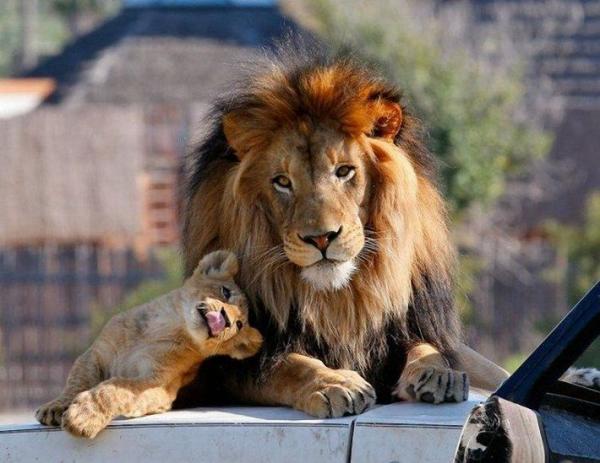 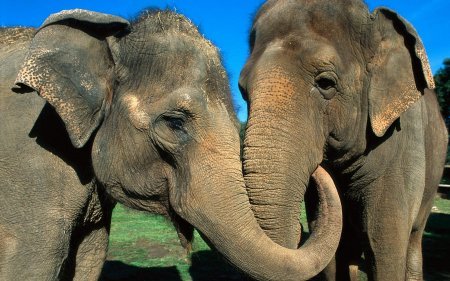 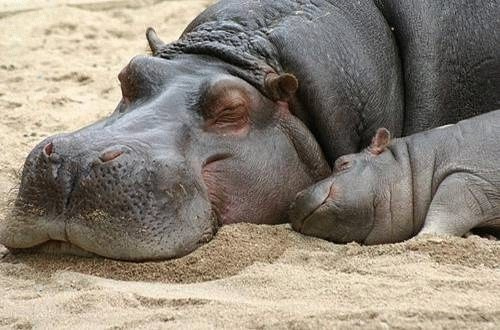 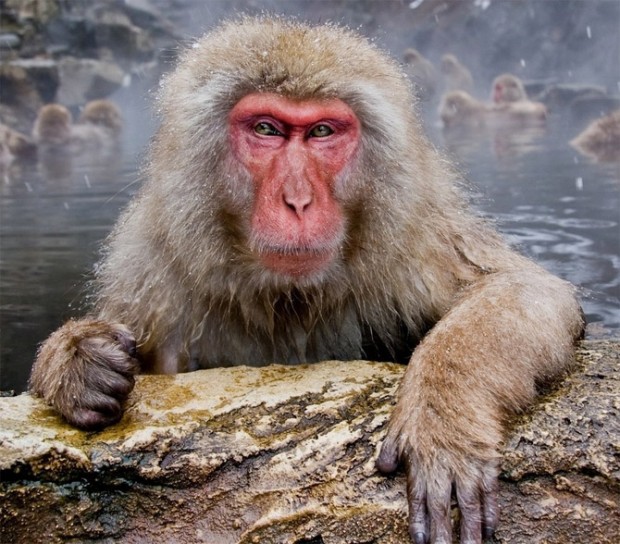 Riddles
Green and long                                                       A very long nose     
With many teeth.                                                   It grows and grows
Beautiful smile -                                                     He is huge and likes fun
It’s …                                                                         It’s …
A CROCODILE.                                                        AN ELEPHANT.                                                                                                       AN ELEPHANT
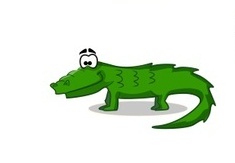 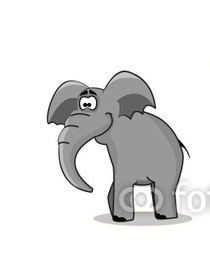 Riddles
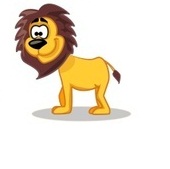 LION





GIRAFFE
He is brave and very strong,
In the jungle He’s a king.
He’s dangerous and yellow
                            It’s a …

A lot of spots.
A long, long neck
A funny scarf.
                           It ‘s a …
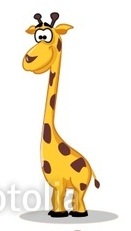 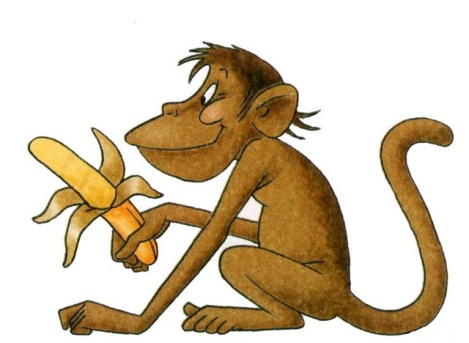 Riddles
Jumping, running at the zoo,
Love bananas very much.
It’s very funny, It’s not a donkey.
                       It’s a little …

Very very big and fat
Eats a lot, he can do that!
Lives in Africa, likes water
                        It’s a huge …
MONKEY





HIPPO
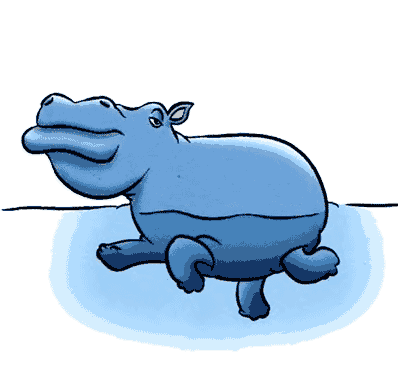 How many animals can you see?
AFRICA
-The second biggest continent
-The longest river- Nile
-There is a lot of gold
-Pyramids
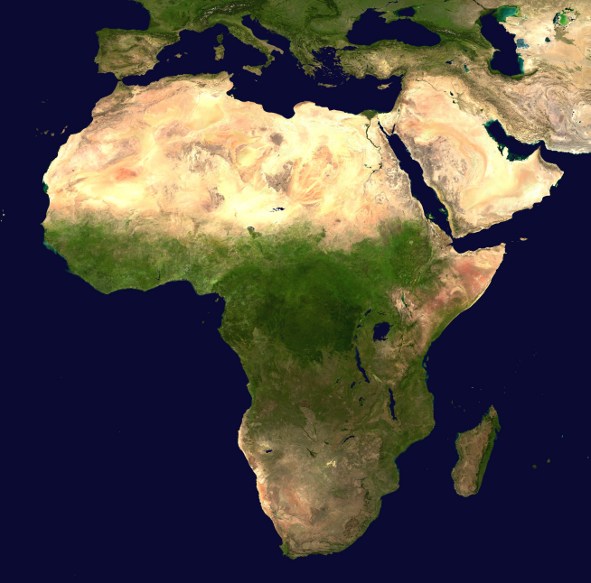 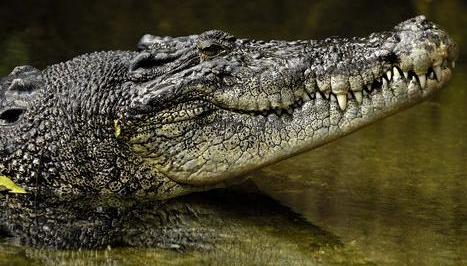 MATCH
-Wild animals

-Domestic
animals
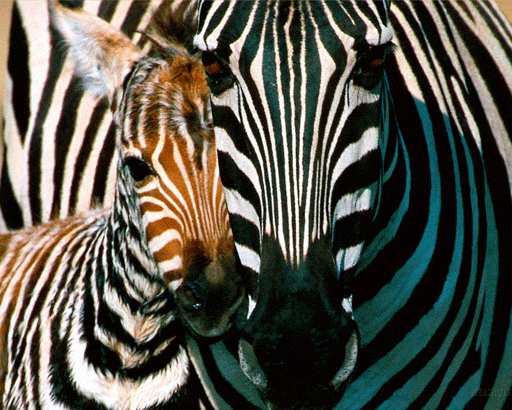 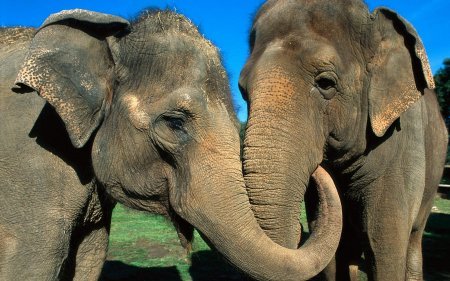 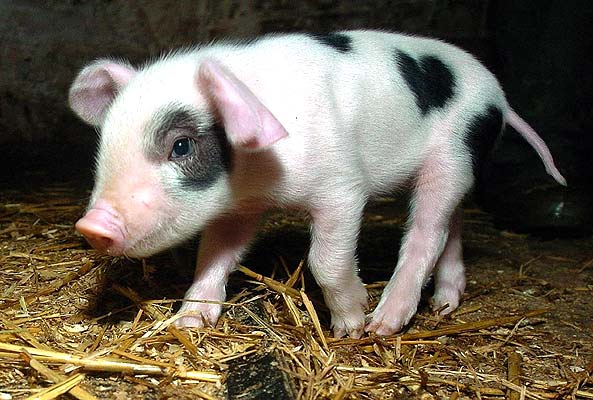 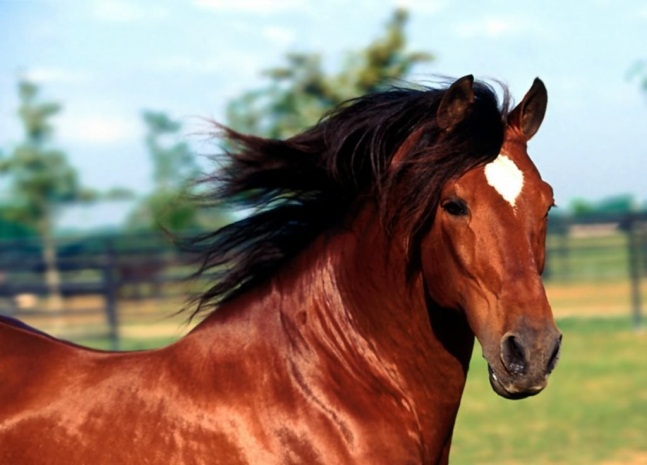 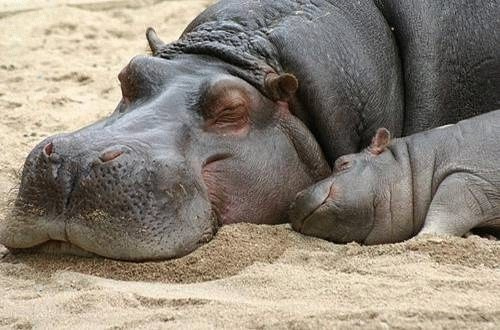 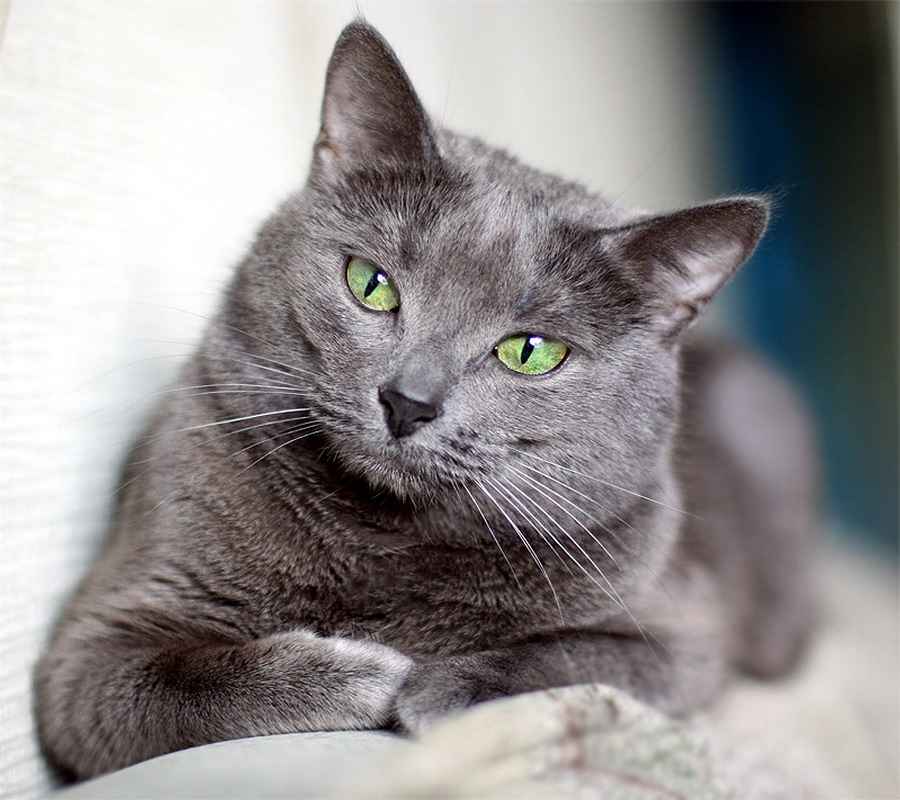 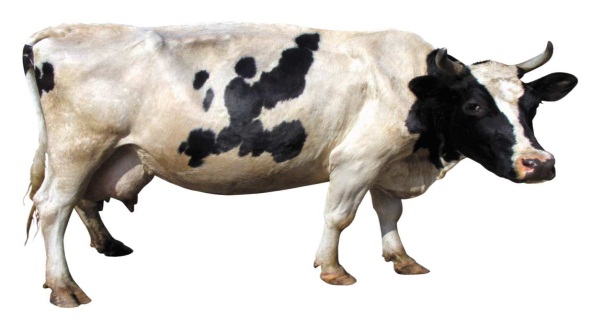 Poem!
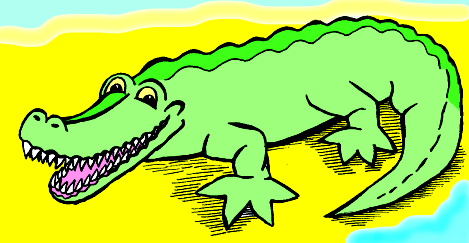 Crocodile
 I said to crocodile:  
"Will you play with me?“
 "Oh, no," - said Crocodile. 
"oh, no," - said he.
 Here is my tooth-brush
 And here is my cup so new. 
I must brush my teeth. 
I cannot play with you.

Change the word “crocodile” with a name of the animal you like and make your own poem!